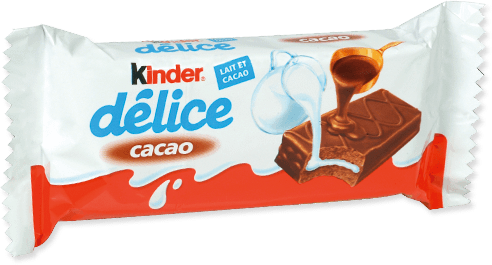 Si tu as cet aliment avec toi (si non, passe à la diapo suivante):	*Manges-en un morceau et seulement par la dégustation, note les 2 aliments les plus présents:-			-
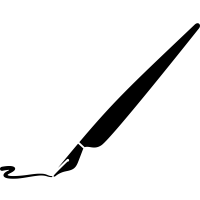 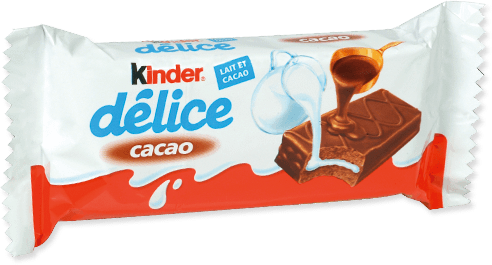 En regardant l’emballage:	*Quels sont les 2 aliments les plus présents que la publicité laisse supposer:-			-Cela confirme-t-il ta dégustation (si tu en as fait une)?		OUI		NON
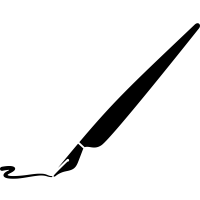 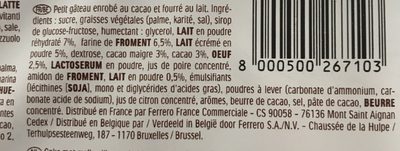 Vérifie maintenant si tes sensations ou ton intuition s’avèrent efficaces:	*Grâce à la liste d’ingrédients, quels sont les 2 ingrédients les plus présents?	-			-
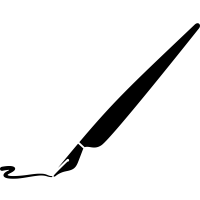 Comme tu peux le constater, l’emballage alimentaire induit en erreur: alors qu’il donne l’image que le Kinder délice est surtout composé de lait et de chocolat, la liste d’ingrédients révèle qu’il y a surtout du sucre et de la graisse.
Mais surtout qu’il n’y a pas du tout de lait (comme aliment brut) et non plus de chocolat (seulement 3% de cacao).
Mensonge…or not mensonge…telle est la question?Penses-tu que la publicité nous ment? Ecris ta réponse.
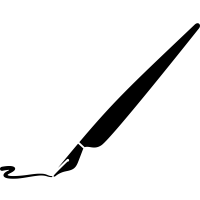 Visionne ces 3 publicités

https://www.youtube.com/watch?v=m2Pb-NMuoGI
Poursuivons notre enquête…
https://www.youtube.com/watch?v=c2RXF_zpvj0
https://www.ina.fr/video/PUB2452447138
Quels sont les moyens utilisés pour mettre en valeur le produit?
Note tes réponses.
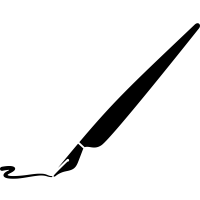 Les réponses à ton enquête la semaine prochaine…
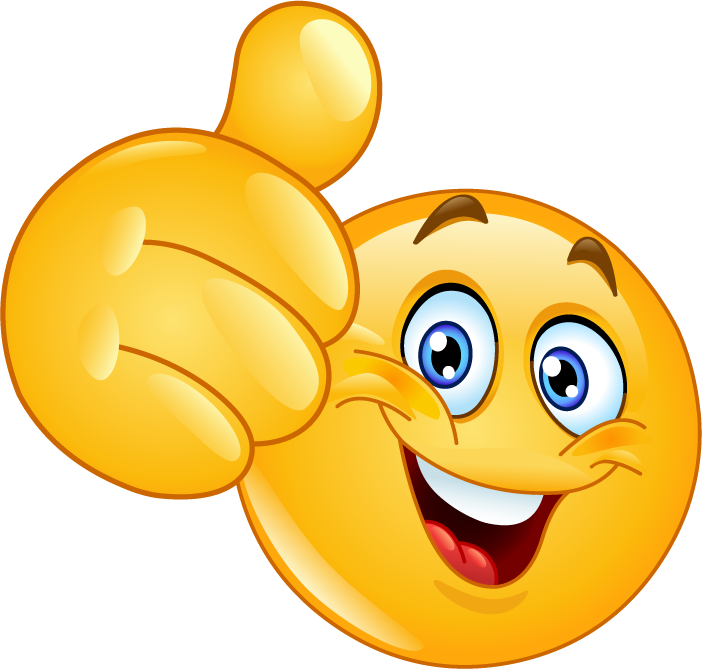 BRAVO POUR CETTE 1ère PARTIE